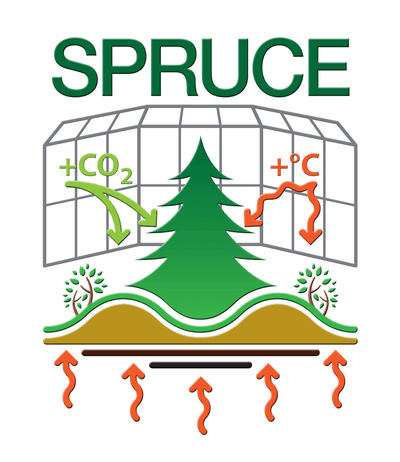 SPRUCE All-Hands Meeting is May 13-14, 2025!
Link to register.

Link to submit your presentation information.
Location: Hilton Minneapolis (downtown, near the Convention Center). Room block is open until April 21!

Two-day meeting, with science presentations & posters, synthesis and breakout discussions. 

Carbon/nutrient synthesis workshop on third day (May 15).